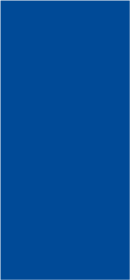 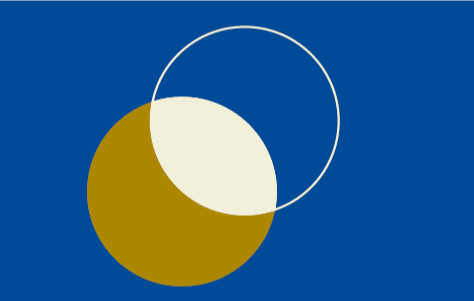 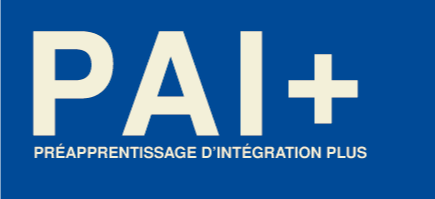 Le préapprentissage d'intégration
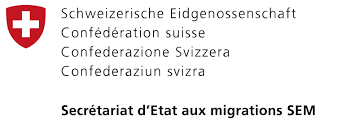 Département de l'instruction publique, de la formation et de la jeunesse
Office pour l'orientation, la formation professionnelle et continue
Le préapprentissage d'intégration, c'est quoi ?
Un programme de 10 mois (de fin août à fin juin)

2 jours de cours par semaine dans une école 

3 jours de stage par semaine dans une entreprise formatrice
Le stage est rémunéré (la moitié d'un salaire de 1ère année d'apprentissage selon la liste des salaires par profession)
A la fin du programme, chaque participant et participante reçoit une attestation de participation
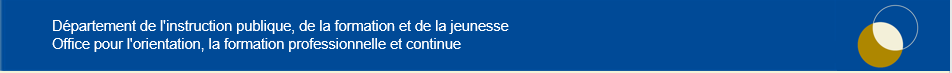 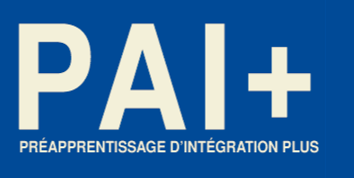 Le préapprentissage d'intégration, c'est pour qui ?
Toute personne adulte (18 à 35 ans)
Sans diplôme du secondaire II ou titre de formation reconnu en Suisse
Qui a un permis F réfugié, B réfugié, F admission provisoire, livret S ou un permis B ou C (UE/AELE ou Etats tiers) 
Arrivée tardivement en Suisse
Qui souhaite se préparer pour une formation professionnelle (AFP ou CFC) ou une prise d'emploi dans un domaine professionnel proposé au préapprentissage d'intégration
Motivée et disponible à 100%
Qui a un niveau A2 en français oral et A1 en français écrit
Qui a déjà effectué un premier stage découverte dans le métier visé (des critères supplémentaires peuvent s'ajouter selon les métiers)
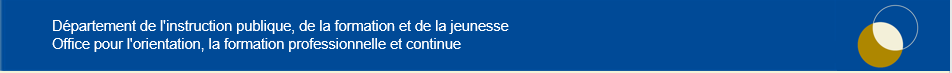 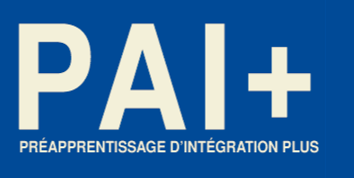 Le préapprentissage d'intégration, quels domaines professionnels ?
Commerce : administration, commerce de détail
Nature et environnement : horticulture, agriculture
Santé et social
Technique : maintenance automobile, carrosserie
Construction : carrelage, propreté, peinture/plâtrerie, menuiserie, maçonnerie, construction métallique, technique du bâtiment (chauffage, ventilation, sanitaire, ferblanterie), exploitation
Service et Hôtellerie / Restauration : cuisine, intendance, hôtellerie, boulangerie, restauration
Logistique 
Plus d'information sur les différentes professions
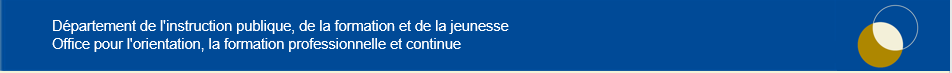 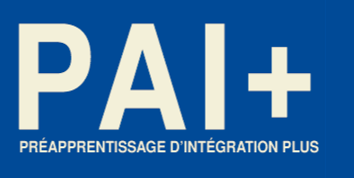 Le préapprentissage d'intégration, quels objectifs ?
Se préparer à entrer en apprentissage (AFP ou CFC) 
Se préparer à entrer sur le marché du travail 
Améliorer ses compétences en français oral et écrit 
Améliorer ses compétences en mathématiques et en informatique
Avoir une première expérience dans une entreprise à Genève
Sans diplôme du secondaire II ou titre de formation reconnu en Suisse
Confirmer son projet professionnel pour entrer en formation ou en emploi
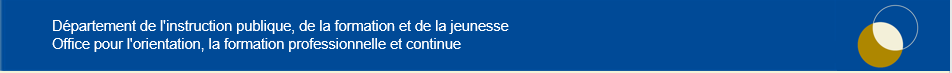 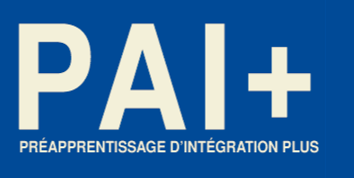 Le préapprentissage d'intégration, quel accompagnement ?
Une conseillère en formation accompagne les participants et participantes durant les 10 mois de préapprentissage d'intégration. 
Elle organise un suivi durant la formation à l'école
Elle apporte un soutien dans la recherche du stage en entreprise
Elle effectue ou organise des évaluations en entreprise
Elle apporte un soutien pour les postulations en AFP, CFC ou en emploi à la fin de l'année de préapprentissage
Un conseiller ou une conseillère en orientation soutient les participants et participantes dans le choix de leur projet de formation ou d'emploi
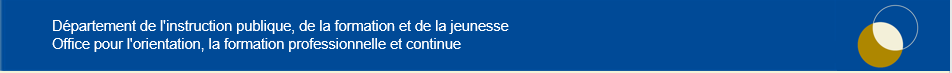 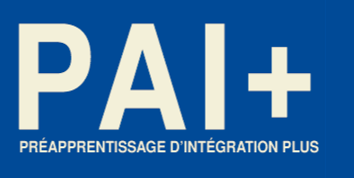 Le préapprentissage d'intégration, comment s'inscrire ?
Pour participer au préapprentissage d'intégration, il est possible de déposer un dossier de candidature dès l'ouverture des inscriptions. 
Le dossier est composé d'un CV, des attestations scolaires ou de niveau de langue, des attestations de stage, d'une copie du permis de séjour notamment. 

Les informations sur les inscriptions sont disponibles dès le mois de mars pour l'année scolaire suivante sur le site de la cité des métiers : Le Préapprentissage d'intégration (PAI+) - Cité des métiers du Grand Genève (citedesmetiers.ch)
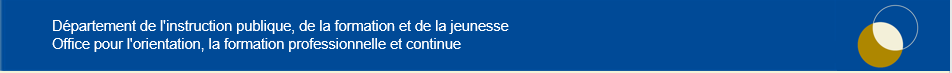 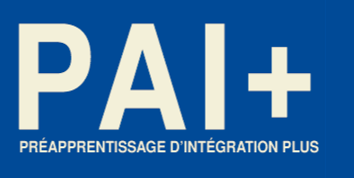 Le préapprentissage d'intégration, des questions ?
Vous avez encore des questions ? 

N'hésitez pas à nous contacter par téléphone : 
022 388 44 83

ou par e-mail : 
preapprentissage@etat.ge.ch
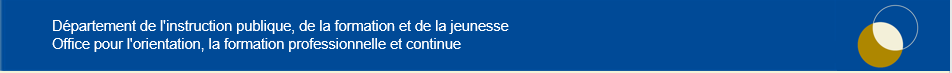 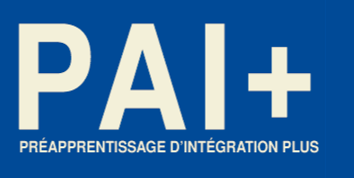